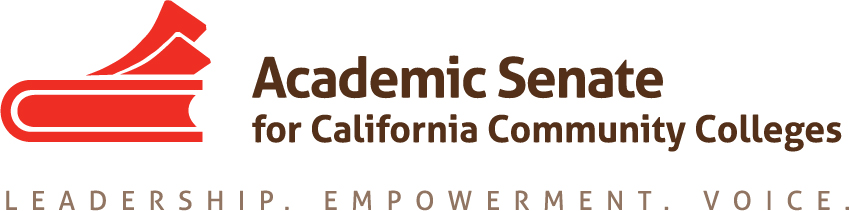 Guided Pathways Hot Topics
Rebecca Eikey, Area C Representative, Guided Pathways Task Force
Janet Fulks, Bakersfield College, Guided Pathways Capacity Building Faculty Lead
Ginni May, Area A Representative, Guided Pathways Task Force
Carrie Roberson, North Representative, Guided Pathways Task Force Chair

Spring 2018 Plenary Session, San Mateo Marriott
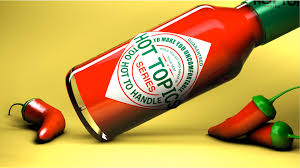 Today’s Hot Topics
Survey Results
Governance
Meta Majors/Areas of Focus
Program Maps









General Education
Access to the Work Plans
AB 705
What are your HOT Topics?
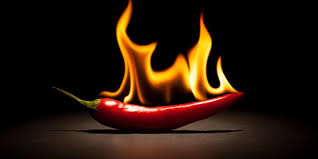 Survey Results – ASCCC Resolution
F16 19.03 – Investigate Effective Practices for Pathways Programs
Resolved, That the Academic Senate of California Community Colleges investigate practices and outcomes, intended and unintended, for faculty and students from various pathway programs across the state; and
Resolved, That the Academic Senate for California Community Colleges produce effective practices to assist community colleges that are exploring and implementing pathway models.
Survey Results
The GPTF Survey of local academic senate presidents March 2018
Resolutions for consideration on Saturday:
13.02 S18 Guided Pathways Handbook and Training Manual
13.03 S18 Research on Guided Pathways Outcomes in California
Governance
Always cropping up…
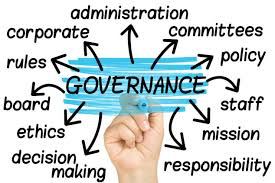 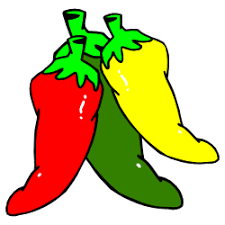 Governance – The 10+1: Title 5 §53200
(c) “Academic and professional matters” means the following policy development and implementation matters:
 
curriculum, including establishing prerequisites and placing courses within disciplines;
degree and certificate requirements;
grading policies;
educational program development;
standards or policies regarding student preparation and success;
district and college governance structures, as related to faculty roles;
faculty roles and involvement in accreditation processes, including self-study and annual reports;
policies for faculty professional development activities;
processes for program review;
processes for institutional planning and budget development; and
other academic and professional matters as are mutually agreed upon between the governing board and the academic senate.

(d) “Consult collegially” means that the district governing board shall develop policies on academic and professional matters through either or both of the following methods, according to its own discretion:
 
relying primarily upon the advice and judgment of the academic senate; or
agreeing that the district governing board, or such representatives as it may designate, and the representatives of the academic senate shall have the obligation to reach mutual agreement by written resolution, regulation, or policy of the governing board effectuating such recommendations.
Governance – ASCCC Resolution
F17 17.02 – Local Academic Senate Role in Developing and Implementing Guided Pathways Frameworks
Resolved, That the Academic Senate for California Community Colleges affirm the right of local academic senates and senate leaders to play central roles in the development of all elements of a guided pathways framework at their college that are relevant to academic and professional matters; and 
Resolved, That the Academic Senate for California Community Colleges support local senates with information and resources to help faculty understand their role in developing guided pathways frameworks and the reforms that grow from those frameworks.
Governance – ASCCC Resolution
F17 17.05 – Academic Senate Role in Appointing Faculty for Guided Pathways Framework Design and Implementation
Resolved, That the Academic Senate for California Community Colleges assert that it is the role and purview of the local academic senate to appoint faculty to provide leadership or serve on college or district groups that design and implement a college’s guided pathways framework or program, including those faculty that receive release or reassigned time to serve; and 
Resolved, That the Academic Senate for California Community Colleges urge local senates to establish processes to appoint faculty to provide leadership or serve on college or district groups that design and implement guided pathways frameworks or programs, including those faculty that receive release or reassigned time to serve.
Governance – ASCCC Resolution
F17 17.06 – Support for Local Academic Senates in Committing to a Guided Pathways Framework
Resolved, That the Academic Senate for California Community Colleges urge local academic senates to engage in thoughtful and considered deliberation in determining if their colleges will participate in the California Community College Guided Pathways Award Program; and
Resolved, That the Academic Senate for California Community Colleges call on its administrative colleagues, including the Chief Executive Officers, Chief Instructional Officers, Chief Student Services Officers, and Chief Business Officers to support local senates by providing the time required to engage in genuine dialogue and deliberation to determine the best course of action in investigating, designing, and implementing a guided pathways framework at their college.
Governance – ASCCC Resolution
F17 17.08 – Inclusion of Library Faculty on College Cross-Functional Teams for Guided Pathways and Other Student Success Initiatives
Resolved, That the Academic Senate for California Community Colleges urge local senates to ensure library faculty are included on cross-functional teams for student success initiatives and guided pathways frameworks.
Meta Majors/Areas of Focus – ASCCC Resolution
F17 9.01 – College Autonomy and Faculty Purview for Determining Meta Majors or Areas of Focus
Resolved, That the Academic Senate for California Community Colleges urge local senates to assert that determining the content, categories, and titles of the “meta majors” or “areas of focus” is a local curricular and educational program decision that falls within academic senate purview as defined by Title 5 §53200; and

Resolved, That the Academic Senate for California Community Colleges urge local senates to engage in robust collaboration between local student associations and local senates to ensure that these titles and areas apply directly to the students affected by the creation of “meta majors” or “areas of focus.”
Meta Majors/Areas of Focus
Which comes first? Meta Majors or Program Maps?
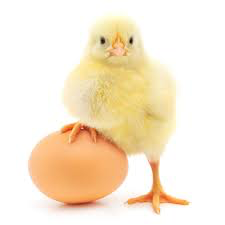 Program Maps
A closer look at mapping of programs…
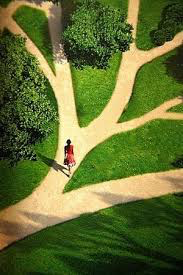 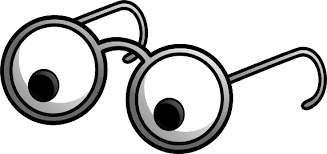 Program Maps – ASCCC Resolution
Fall 15 19.12 – Support Local Development of Curricular Pathways
Resolved, That the Academic Senate for California Community Colleges oppose the intrusion of pathways programs by external organizations that circumvent or undermine faculty purview; and
Resolved, That the Academic Senate for California Community Colleges urge local academic senates and colleges to create formal processes and policies that require the local academic senate, in consultation with its curriculum committee, to evaluate and endorse any proposed curricular pathways offered by an external organization before such a program is institutionalized.
Program Maps – ASCCC Resolution
F17 17.01 – Faculty Involvement in Scheduling Courses
Resolved, That the Academic Senate of California Community Colleges urge local senates to continue to assert their purview in the development of procedures for scheduling classes and the faculty role in determining which courses are offered within programs to support student achievement of their academic goals.
General Education
Title 5 Requirements
Discipline Faculty involvement
CSU GE Breadth
IGETC
Numbers 2 and 3 of the 10+1
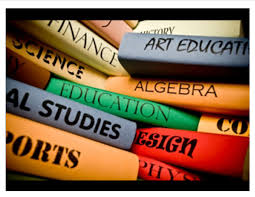 Access to the Work Plans
The Guided Pathways Work Plans were due March 30
Work Plans can be edited
Academic Senate President’s signature required
Proposed Resolution
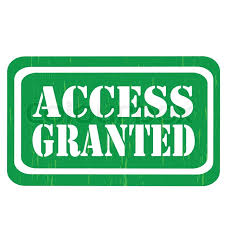 AB 705
Placed into Guided Pathways Framework
Affects all disciplines
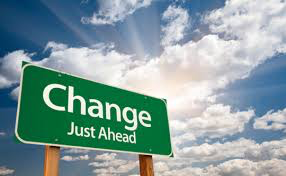 What are your HOT Topics?
Challenges ahead…





				
						…getting ready to roll!
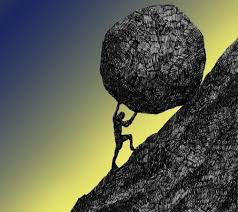 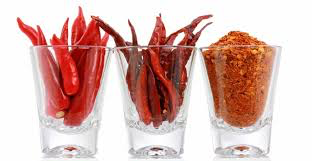 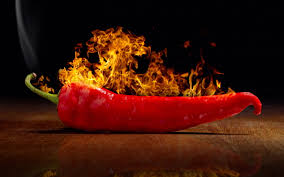 ASCCC and Guided Pathways
Guided Pathways Task Force
Guided Pathways College Visits
Guided Pathways Regional Meetings: May 11(Pasadena City College)/May 12 (Evergreen Valley College)
Academic Academy: September 14-15, 2018 (South San Francisco)
Guided Pathways Liaisons
In partnership with RP Group, CLP, IEPI, CCCCO…
Faculty Tool Development Lead
Faculty Capacity Building Lead
Faculty Applied Solution Kit Lead
Information:
ASCCC Website: https://asccc.org 
Email: info@asccc.org
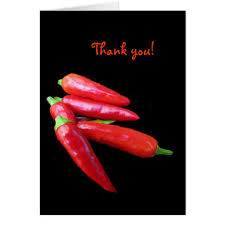